Fig. 4.  Kaplan–Meier plots of time-to-event data stratified by smoking status. SPT = second primary tumor; Prob = ...
J Natl Cancer Inst, Volume 93, Issue 8, 18 April 2001, Pages 605–618, https://doi.org/10.1093/jnci/93.8.605
The content of this slide may be subject to copyright: please see the slide notes for details.
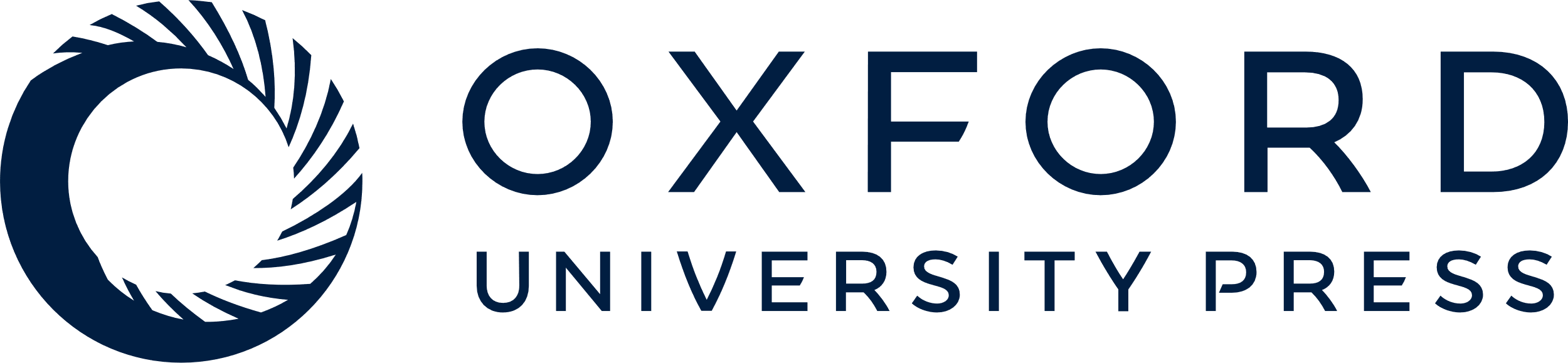 [Speaker Notes: Fig. 4.  Kaplan–Meier plots of time-to-event data stratified by smoking status. SPT = second primary tumor; Prob = probability; HR = hazard ratio; CI = confidence interval. The y-axis indicates the probability of no event. Dotted black line represents patients on placebo; solid red line represents patients on isotretinoin. The numbers of stratified patients in each arm who were at risk for an SPT, recurrence, or death in years 1, 3, and 5 are presented below the appropriate graphs.


Unless provided in the caption above, the following copyright applies to the content of this slide: © Oxford University Press]